Инициатива «Экономика деградации земель» - 
Экономический аргумент для борьбы с опустыниванием	



Олег Гучгельдыев, Региональный Координатор
ELD Центральная Азия
1. Видение, цели и задачи ELD
2. ELD в Центральной Азии:
	- Ожидаемые цели и результаты
3. Структура программы, доноры и партнеры
4. Предварительная программа, расписание ELD ЦА
5. Возможное участие МКУР
Видение ELD:
	“Economics of Land Degradation-ELD” – глобальная инициатива на основании экономических исследований, проведенных сетью партнеров, которые работают над достижением цели(видение ELD):
	«Трансформировать глобальное понимание экономической ценности  производственных земель на основе рыночной и нерыночных ценностей, и улучшить осведомленность заинтересованных сторон о социально-экономических аргументах для улучшения устойчивого управления земельными ресурсами, предотвращения потери природного капитала, сохранения экосистемных услуг, решения вопросов изменения климата и решения продовольственной, энергетической и водной безопасности.»
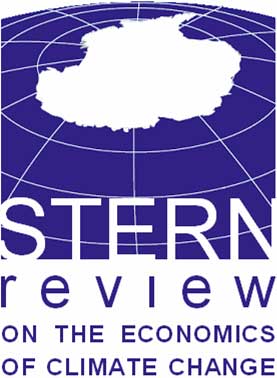 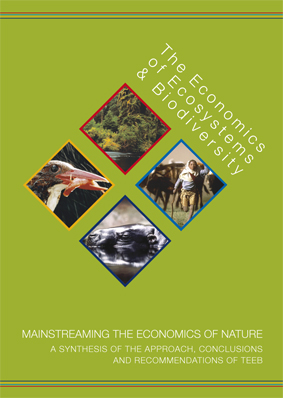 [Speaker Notes: Global assessments indicate that the percentage of total land area that is highly degraded (сильно деградировано) has increased from 15% in 1991 to 25% by 2011 (UNCCD: A Stronger UNCCD for a LD Neutral World 2013).  на 10% за последние 10 лет.
Стоимость деградации земель оценивается в 40 миллиардов долларов в год]
Цели ELD
Через междисциплинарное партнерство инициатива ELD:
Оценивает экономическую выгоду от устойчивого управления использования земельных ресурсов и от гарантированных экосистемных услуг; 
Составляет и готовит неоспоримый экономический аргумент о выгодах, получаемых от практики устойчивого управления земельными ресурсами и почвы на глобальном и местном уровне, как было сформулировано в результатах Rio+20 и 7ой цели Айти;
Усиливает информированность о ценности земли и связанных с ней экосистемных услугах
Предлагает эффективные решения, политику и мероприятия для различных групп заинтересованных лиц с целью уменьшения деградации земли, уменьшения влияния изменения климата и предоставления продуктов, энергии и водной безопасности по всему миру и для борьбы с бедностью
[Speaker Notes: е]
Результаты инициативы
Отчеты направленные на определенные целевые группы (лица, принимающие решения, научные сообщества и частных сектор) со специальными рекомендациями для заинтересованных сторон
Разносторонние стратегии по оценке рисков
Глобальное исследование по «Экономики Деградации Земель» с разбивкой результатов на национальный и региональный уровни
Мероприятия по повышению потенциала для лиц, принимающих решения на всех уровнях
Разработка решений и подходов для решения проблемы деградации земель для каждой целевой группы в каждом конкретном случае
Partners and contributors (selection)
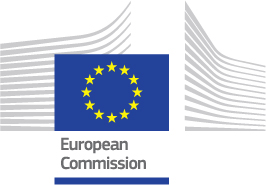 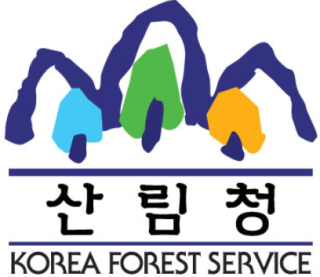 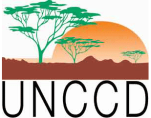 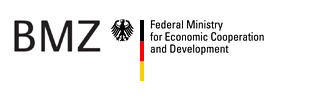 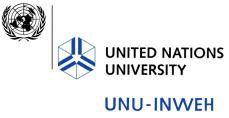 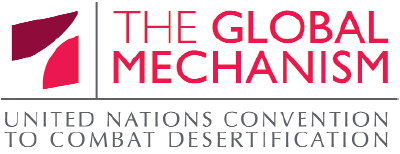 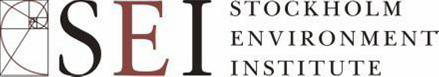 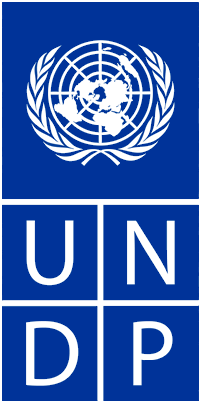 ?
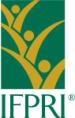 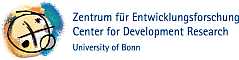 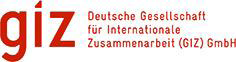 [Speaker Notes: Point out partner logos at the base of the slide and explain

These are our funding partners and initiators of the ELD process. 

In addition ELD brings together scientists and economists and their respective organizations.

Explain, it is just the beginning: open partnership]
Цели инициативы в Центральной Азии
Предоставить экономическую оценку потерь (ущерба) от деградации земельных ресурсов и их основных экосистемных услуг, вызванной человеческою деятельностью
Рассмотреть экономическую эффективность и представить основные варианты практик\методов устойчивого использования земельных ресурсов, исходя из применимости и осуществимости
Повысить информированность лиц принимающих решения и потенциал местных специалистов по применению анализа и экономической оценки экосистем при принятии решений
Особенности выполнения инициативы в Центральной Азии
Высокая ответственность и позиция национальных партнеров при выполнение национальных исследований
Высокая степень сотрудничества с существующими проектами и программами c целью совместных усилий в вопросах борьбы с деградацией земель
Повышение потенциала национальных специалистов через серию обучающих семинаров
Обмен информации, практики и полученных уроков между странами для повышения уровня знаний и потенциала
Направления исследования
Пастбища
Высокогорные
Предгорные и низкогорные
Пустынные и низменные
Земледелие 
- Орошаемое земледелие
- (опция) Багарное земледелие 
 Леса
Предлагаемые страны

Кыргызстан
Таджикистан
Туркменистан
 
- Узбекистан
- (опция) Казахстан
       - Казахстан
Процесс ELD в ЦА
Сеть ELD
Региональный координатор ELD
Консультант (-ы)
Консультант (-ы)
Консультант (-ы)
Консультант (-ы)
Консультант (-ы)
Научная поддержка
Политическая и др. поддержка
Региональный офис ICARDA
Секретариат ELD
Научный совет ELD (ICARDA, Секретариат ELD)
Нац. ведущий партнер (НК КБОООН, НК МКУР?)
Национальное исполнительное агентство
Другие межд. партнеры (напр.  фонд Zukkow)
Региональная политич. поддержка (межд. НПО)
Специалист(-ы) по экосистемным услугам и оценке
Национальные партнеры (научные институты)
Межд. организации и проекты  (GIZ, FLERMONICA, TIKA etc.)
Национальные исследования
Региональные исследования
[Speaker Notes: Киргызстан: Институт животноводства
Ткм: Нац. Институт пустынь]
Структура выполнения инициативы
Политический партнер (gate-keeper) для ЦА и на нац. уровне
В каждой стране:
Ведущая организация
Партнерские организации
Общая координация – управление проектом
Региональный офис ICARDA и Секретариат ELD
Общая координация всех институтов для выполнения работ на национальном и региональном уровне – региональный координатор ELD
Предварительный план работ на 2015
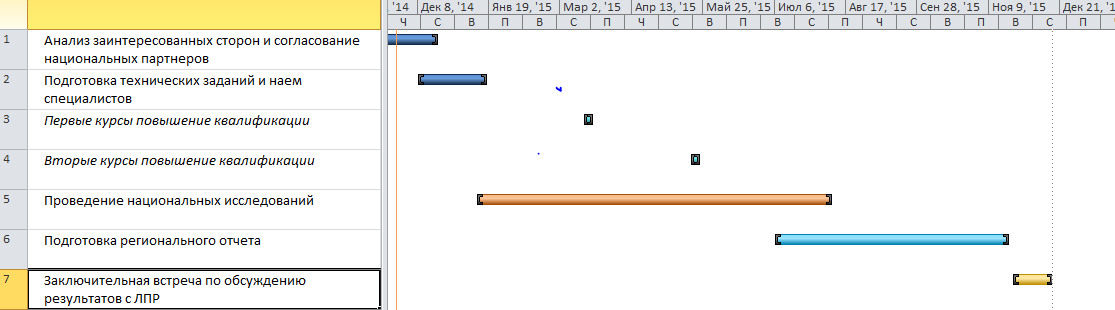 Согласованные действия для выполнения ELD в ЦА (на 27.11.2015)
Партнеры:
GIZ Flermonica, ICARDA, Управление лесного хозяйства Кореи, Главная дирекция по борьбе с опустыниванием и эрозией Министерства лесного хозяйства и водных отношений Турции
Потенциальные партнеры: CAREC, Фонд Zukkow (Германия) и другие
Финансирование:
540 000 Евро (Правительство Германии и УЛХ Кореи)
Партнерские организации
Возможная поддержка ELD со стороны МКУР
МКУР – как политический ключевой партнер
На местном и национальном уровне
Реализация инициативы ELD в ЦА
Политическая и финансовая поддержка
Координация выполнения региональных мероприятий (обучения)
Координация работы с нац. партнерами
Использование результатов исследования
Участие в заключительной встрече по результатам исследований
Использование результатов при принятии политический решений МКУР
Спасибо!

Региональный Координатор ELD
Олег Гучгельдыев 
+99365815930
oguich@yahoo.com
http://www.eld-initiative.org/
[Speaker Notes: ЗА время моего выступления изза процессов опустынивания и засухи согласно конвенции по опустыниванию были утеряны 345 гектаров земли что эквивалентно выращиванию около 600 тонн пшеницы ежегодно.]